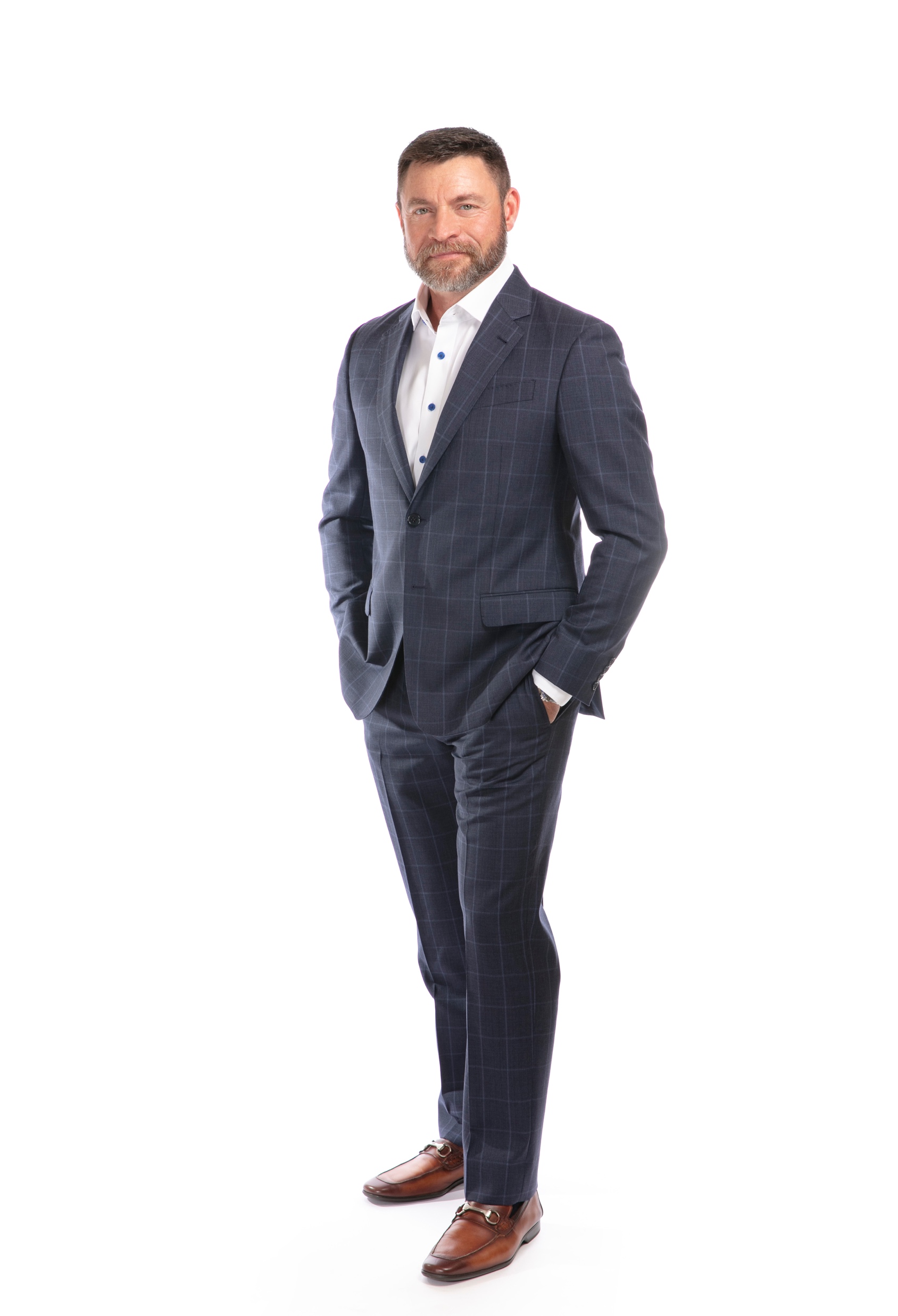 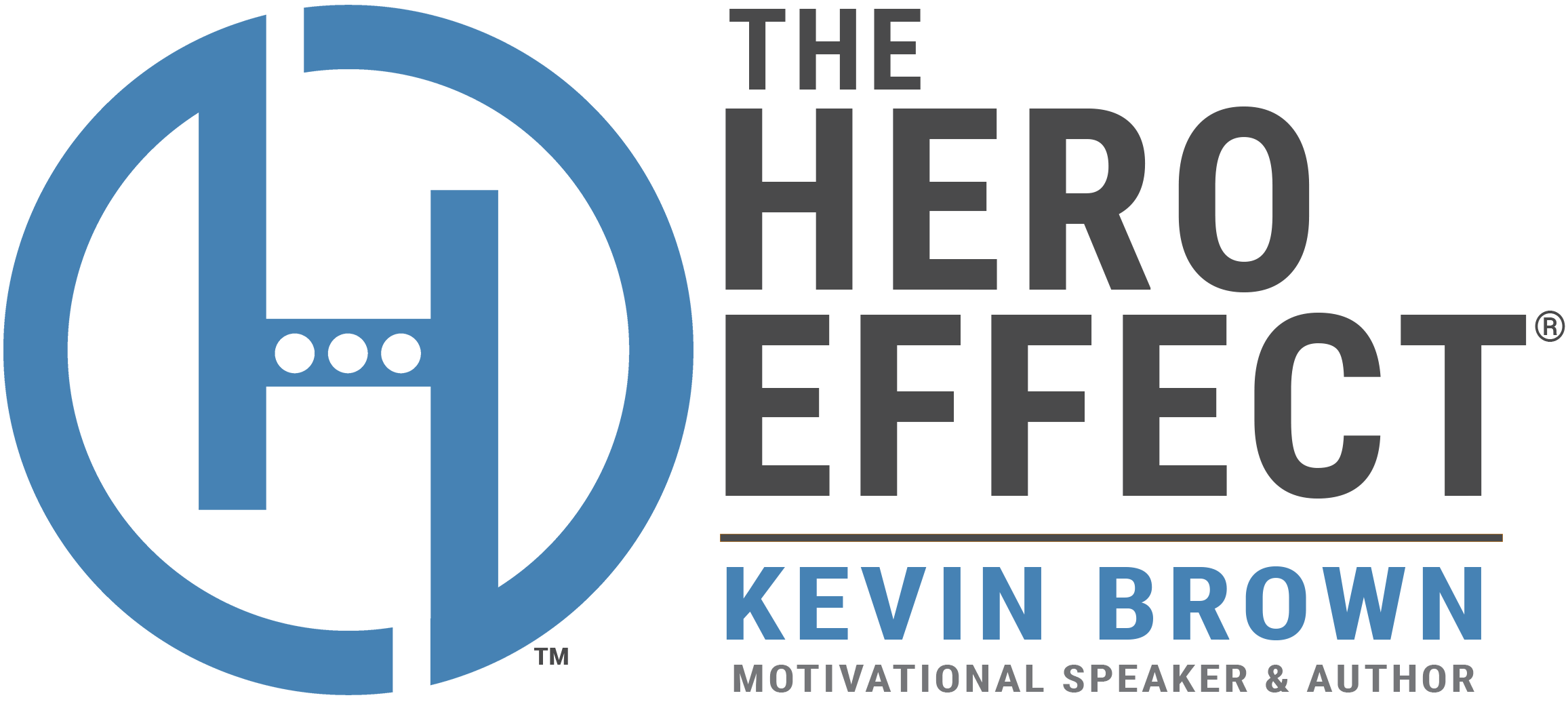 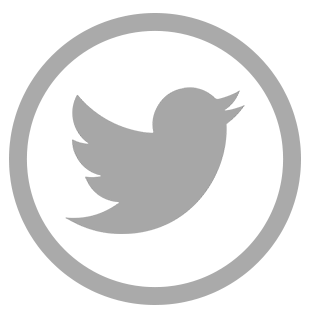 HeroSpeaker
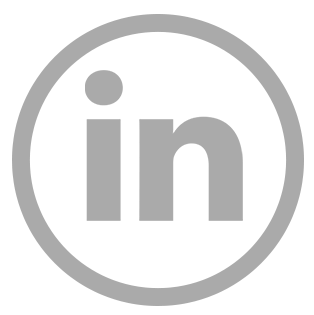 KevinBrownSpeaks
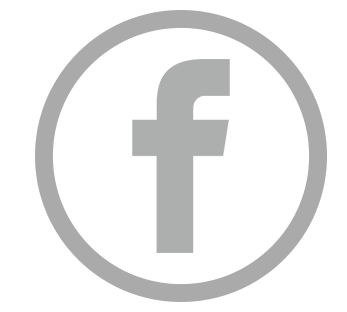 KBHeroSpeaker
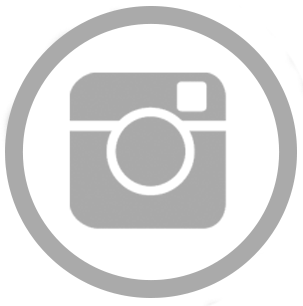 HeroSpeaker
www.KevinBrownSpeaks.com
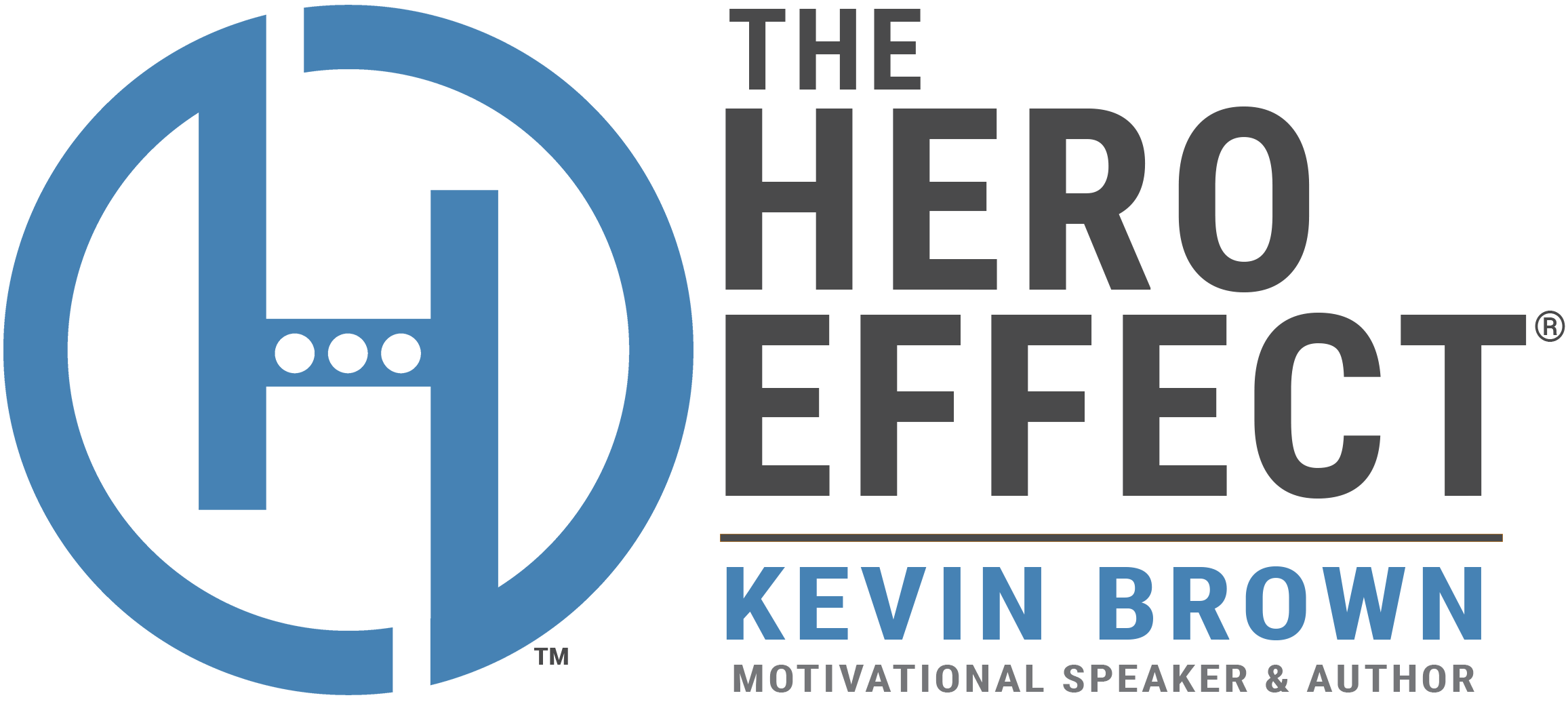 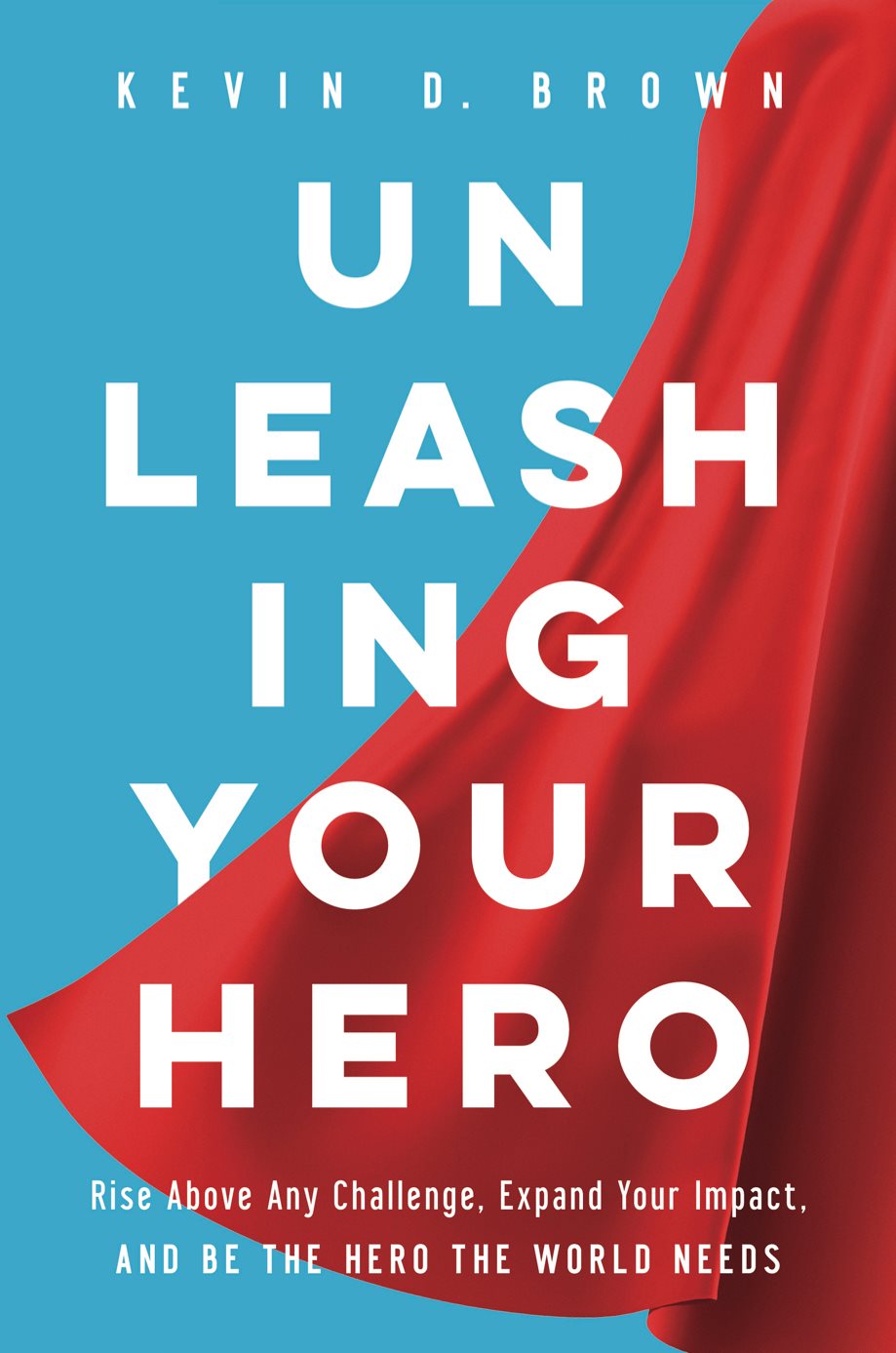 Text "HERO" to 33777 
to receive updates from Kevin!
www.KevinBrownSpeaks.com